Term Project
- CAD2  김성환 교수님 -
98112602 강점석
01161571 황지선
모델링 대상
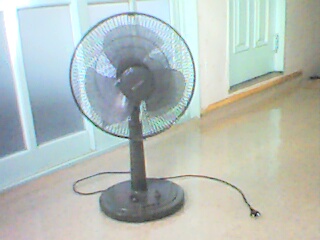 가정용 선풍기

- Surface 와 Part Design이 혼합되어 있는 제품 
 총 단품 수 : 37
 주요 부품 수 : 4
Front Blade Cover(1)
Datum Curve 생성
Curve를 이용한 Sweep으로 창살 생성
Front Blade Cover(2)
완성된 Front Blade Cover
Pattern으로 112개의 창살 생성
Blade(1)
Sketch
Protrusion, Cut, Pattern으로 생성
Blade(2)
200
100
30
Datum2를 Offset하여Datum4,5,6 생성
Datum Curve 생성
Blade(3)
Boundary Blend Tool
Datum7 생성 후 Curve
Blade(4)
Project Tool을
 이용 Chain을
 Surface면에
   투영
Blade(5)
Trim Tool 이용 날개 생성
Move Tool 이용 날개 Copy
Blade(6)
Thicken Tool 두께 2로 생성
완성품
Moter Cover
Blend를 이용한 모체 생성
두 Surface를 Merge
Bolt
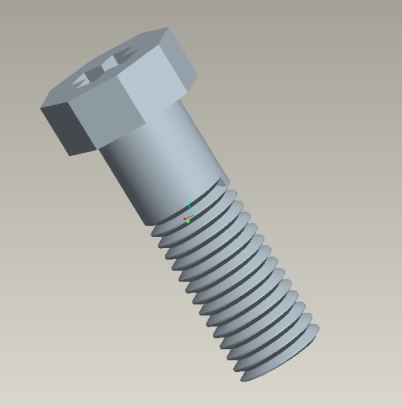 Protrusion으로 모체 생성
Helical Sweep Cut
Rear-Blade-Cover
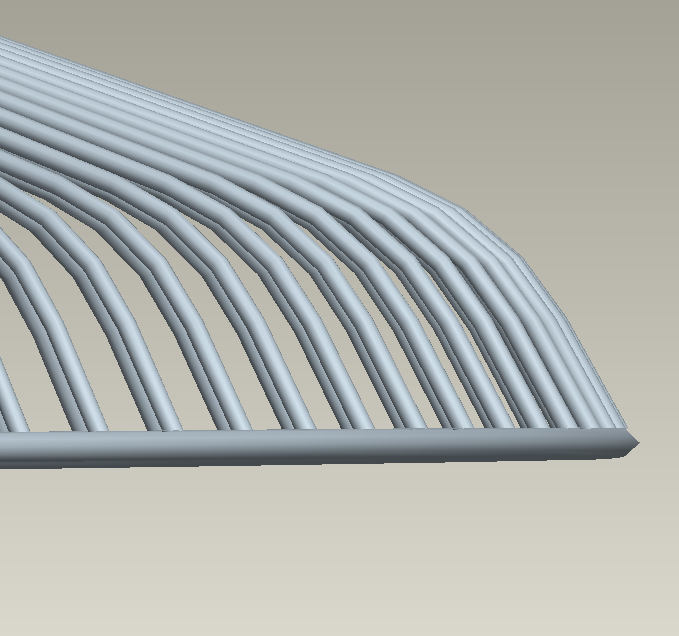 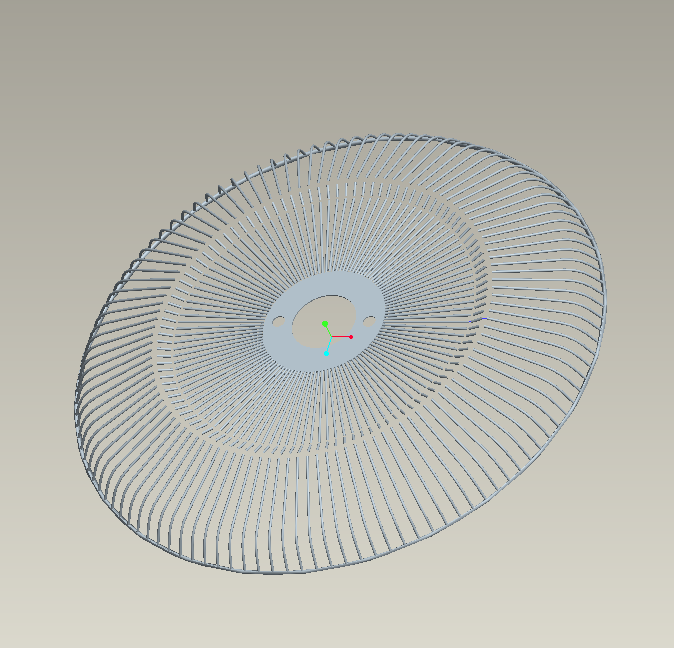 옆면
완 성 품
Assembly
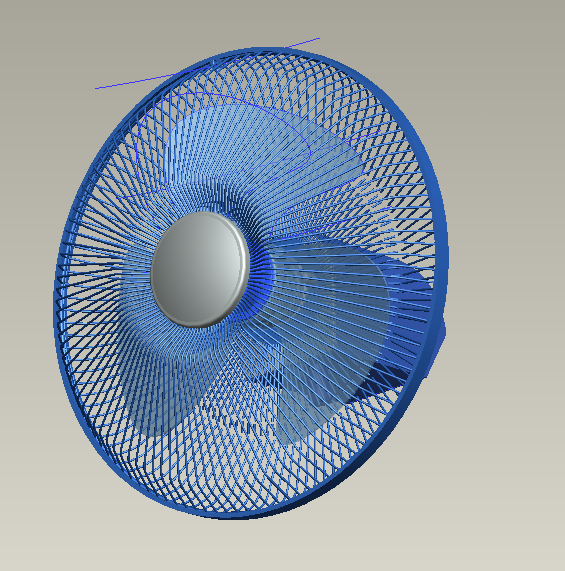 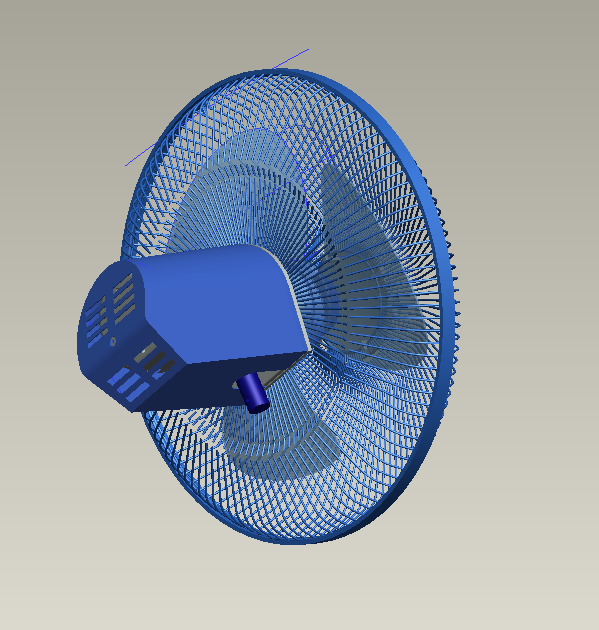 전 면
후 면
후 기
작은 단품들은 쉬웠으나 날개와 커버를 형상화하는데는 시간이 많이 걸렸습니다. 아직 실력이 많이 미흡하여 만족스럽게 하지는 못했지만 여러 단품들을 모델링하고 어셈블리 하면서 많은 것을 배웠습니다.